Oude site ‘waarnemingen.be’ verdwenen !
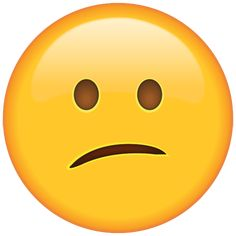 Hoe haal ik mijn tuindata (export excel) nu uit dit systeem ?
Nieuwe site waarnemingen.be
Nieuwe site waarnemingen.be
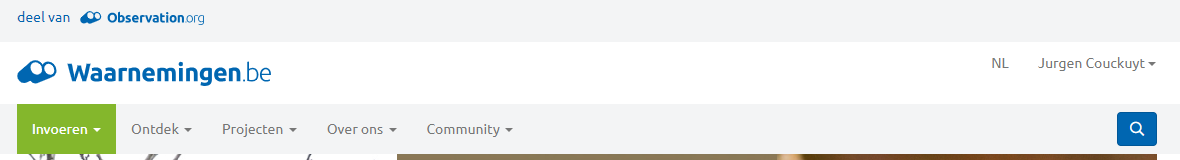 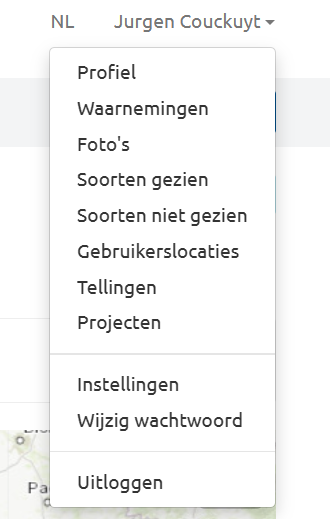 Nieuwe site waarnemingen.be
Nieuwe site waarnemingen.be
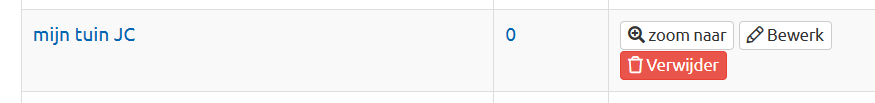 Nieuwe site waarnemingen.be
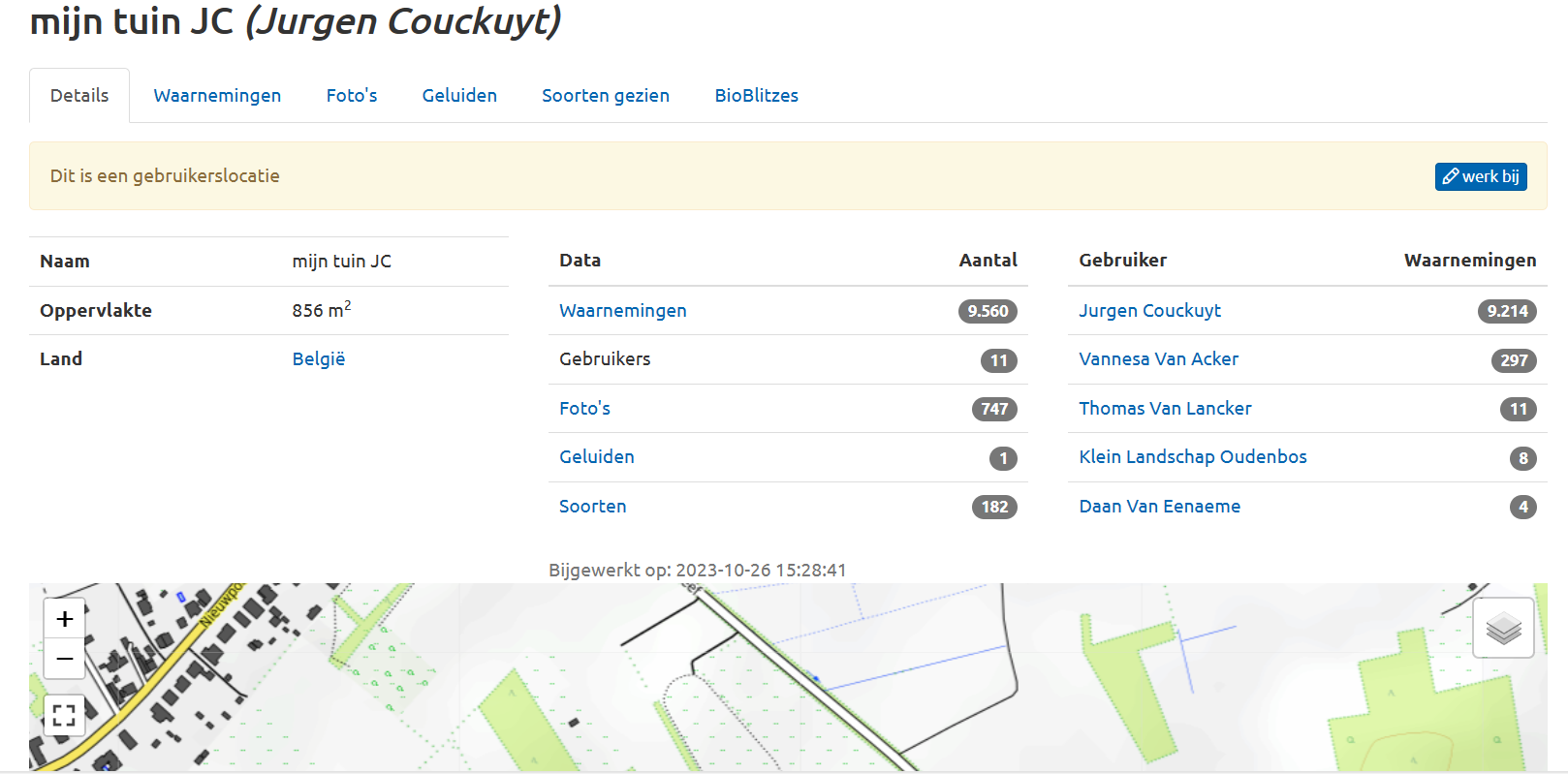 Nieuwe site waarnemingen.be
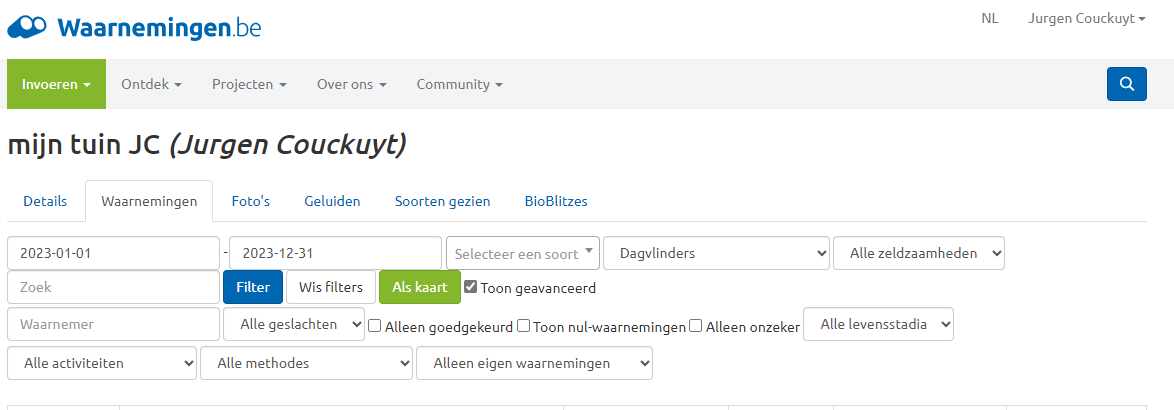 Nieuwe site waarnemingen.be
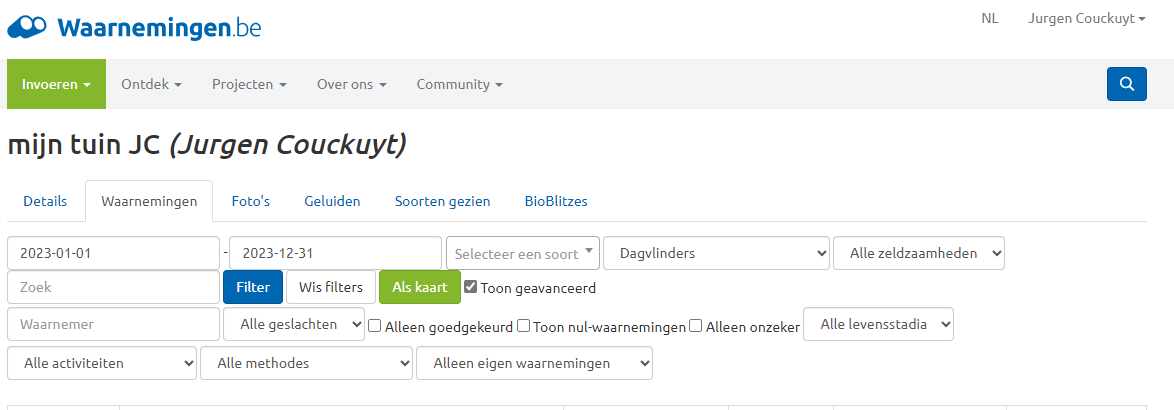 Nieuwe site waarnemingen.be
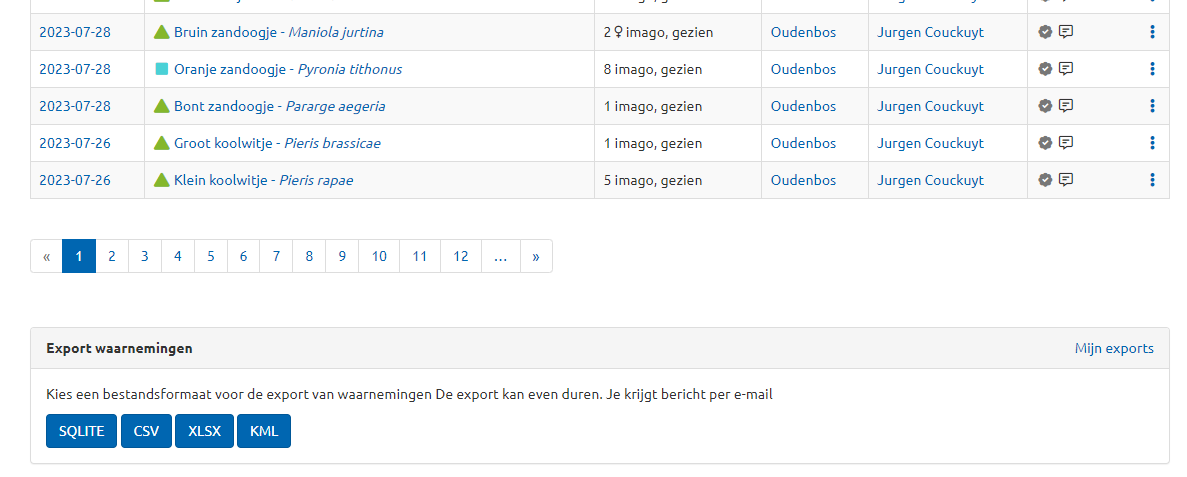 Nieuwe site waarnemingen.be
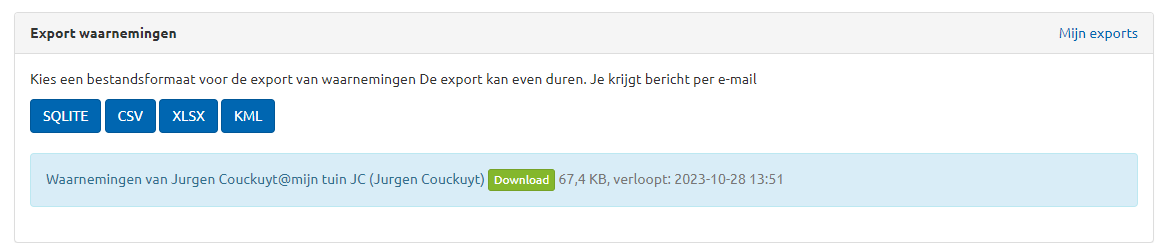